BAØI CA NGAÁT NGÖÔÛNG
Nguyeãn Coâng Tröù
TAÙC GIAÛ
- Nguyeãn Coâng Tröù (1778-1858) xuaát thaân trong moät gia ñình Nho hoïc, queâ ôû huyeän Nghi Xuaân, tænh Haø Tónh.
- 1819 oâng thi ñoã giaûi nguyeân, cuoäc ñôøi laøm quan gaëp nhieàu khoù khaên.
- Saùng taùc cuûa oâng chuû yeáu laø haùt noùi vaø chöõ Noâm.
- Ông laø vò quan thanh lieâm, yeâu nöôùc thöông daân, coù caù tính vaø soáng phoùng khoaùng.
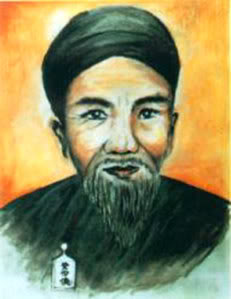 TAÙC PHAÅM
- Hoaøn caûnh saùng taùc: 1848-khi taùc giaû caùo quan veà queâ.
Theå loaïi: haùt noùi, vieát baèng chöõ Noâm.
Boá cuïc: 3 phaàn
Chuû ñeà: Vöøa mang tính hoài kí cuûa cuoäc ñôøi ñaày thaêng traàm, vöøa boäc loä caù tính maïnh meõ, ngang taøng ñoái laäp vôùi xaõ hoäi taàm thöôøng, nhiều định kiến khắt khe.
Nghóa ñen: tö theá khoâng vöõng chaéc, choâng cheânh, nghieâng ngaû
“Ngaát ngöôûng” 
  xuất hiện 5 laàn 
(nhan đề và 4 lần trong bài thơ)
Nghóa boùng: Thái độ sống vượt ra ngoài khuôn phép, không chấp nhận sự sắp đặt, hay đó còn là thái độ sống, tinh thần sống vượt lên trên thế tục.
Cuoäc ñôøi laøm quan cuûa nhaø thô
(6 caâu ñaàu)
“Vuõ truï noäi maïc phi phaän söï”

- Moïi vieäc trong trôøi ñaát ñeàu laø phận sự cuûa ta

=> Söï töï yù thöùc veà taøi naêng cuûa ngöôøi vieát.
Cuoäc ñôøi laøm quan cuûa nhaø thô
(6 caâu ñaàu)
“Ông Hi Vaên taøi boä ñaõ vaøo loàng”
- Xưng “ông Hi Văn”: Thái độ tự hào, tự tôn đôc đáo
“Taøi boä”: taøi naêng lôùn, tài hoa
khaúng ñònh taâm theá, taøi boä, chí nam nhi cuûa mình mang taàm voùc vuõ truï  con ngöôøi caù tính, maïnh meõ
Vào lồng: gò bó, trói buộc

=> NCT là một nhà Nho, mang trong mình hoài bão vì nước vì dân

=> Phò vua giúp nước, xứng đáng là trang nam nhi, trả nợ công danh cho đời.

=> Điều quan trọng là trong môi trường trói buộc, ông vẫn thực hiện được lý tưởng xã hội và giữ được cá tính riêng.
Cuoäc ñôøi laøm quan cuûa nhaø thô
(6 caâu ñaàu)
“Khi Thuû khoa, khi Tham taùn, khi Toång ñoác Ñoâng,        Goàm thao löôïc ñaõ neân tay ngaát ngöôûng.” -Caùch ngaét nhòp: 3-3-4/3-3-2, điệp từ “khi”+ thủ pháp liệt kê => gioïng ñieäu haøo hứng, sôi nổi=> Chức vụ thay đổi liên tục, không chịu ở yên một vị trí nhất định=> Ngất ngưởng=>Theå hieän coát caùch phi thöôøng, chí khí maïnh meõ.
Cuoäc ñôøi laøm quan cuûa nhaø thô
(6 caâu ñaàu)
“Luùc bình Taây, côø ñaïi töôùng,
 	Coù khi veà phuû doaõn Thöøa Thieân.”
- Töï haøo, khaúng ñònh mình laø ngöôøi văn võ toaøn taøi, coâng danh, söï nghieäp röïc rôõ.
- Thôøi loaïn thì xoâng pha ñaùnh giaëc, thôøi bình thì giuùp nöôùc, giuùp vua

 Baûng toång keát nhöõng thaønh coâng trong cuoäc ñôøi nhaø thô.
Phân tích đặc sắc nghệ thuật của đoạn thơ ?
+ âm điệu nhịp nhàng
+ từ ngữ Hán – Việt : trang trọng
+ liệt kê, điệp từ (“khi”) :thể hiện một phong thái chững chạc
 Tự hào, tự khẳng định mình
Quaõng ñôøi khi veà höu
(10 caâu keá)
“Ñaïc ngöïa boø vaøng ñeo ngaát ngöôûng”- Thieân haï cöôõi ngöïa coøn oâng laïi cöôõi boø vaøng ñeo nhaïc ngöïa, caû ngöôøi vaø bò ñeàu ngaát ngöôûng  thaùi ñoä ngaïo ngheã vôùi ñôøi.
Quaõng ñôøi veà höu
(10 caâu keá)
“Kìa nuùi noï phau phau maây traéng,	Tay kieám cung maø neân daïng töø bi.	Goùt tieân theo ñuûng ñænh moät ñoâi dì,	Buït cuõng nöïc cöôøi oâng ngaát ngöôûng.”- Caùch soáng höôûng thuï cuûa nhaø thô laø caùch töï khaúng ñònh, moät söï ñoái laäp vôùi XHPK nhieàu ñònh kieán khaét khe.
Quaõng ñôøi veà höu
(10 caâu keá)
“Ñöôïc maát döông döông ngöôøi thaùi thöôïng,
		  Khen cheâ phôi phôùi ngoïn ñoâng phong.”
Thoaùt ra khoûi voøng danh lôïi thì chuyeän “ñöôïc-maát” laø leõ thöôøng, chuyeän “khen cheâ” cuûa thieân ha ïxin boû ngoaøi tai nhö gioù ñoâng phôi phôùi thoåi qua.
Ông thực sự  coù baûn lónh, dám töï tin veà taøi ñöùc cuûa mình môùi coù thaùi ñoä phuû ñònh, daùm soáng vöôït leân moïi theá löïc.
Theå hieän quan nieäm soáng phoùng tuùng, töï do nhöng ñuùng möïc, ñaày baûn lónh
Quaõng ñôøi veà höu
(10 caâu keá)
“Khi ca, khi töûu, khi cắùc, khi tuøng,
		Khoâng Phaät, khoâng Tieân, khoâng vöôùng tuïc.”
Ngheä thuaät hoøa thanh baèng vaø thanh traéc, loái dieãn taû truøng ñieäp: “khi” – “khoâng”
Phong phuù veà nhaïc ñieäu, bieåu loä phong thaùi ung dung, yeâu ñôøi khoâng vöôùng buïi traàn 
Ca ngôïi loái soáng töï do, thoûa chí rieâng cuûa mình trong loái soáng vöøa ngheä só, vöøa thanh cao.
=> Thái độ phóng túng tự do, xem nhẹ được mất, hơn thua ở đời.

=> Cuộc sống tự do tự tại, phóng khoáng vượt lên mọi thói tục của một bản lĩnh vững vàng, một nhân cách cứng cỏi.
Caù tính cuûa taùc giaû
(3 caâu cuoái)
=> tuyên ngôn khẳng định cá tính		
“Chaúng Traùi, Nhaïc cuõng vaøo phöôøng Haøn, Phuù,
Nghóa vua toâi cho veïn ñaïo sô chung.”
- Đặt mình ngang hàng với các bậc công thần danh tướng -> Tự hào khaúng ñònh mình laø moät bề tôi thuûy chung troïn veïn với đạo nghĩa “vua toâi”
 Dù ngạo nghễ với đời nhưng vẫn làm tròn nghĩa vụ của kẻ laøm trai ñoái vôùi XH
Caù tính cuûa taùc giaû
(3 caâu cuoái)
“Trong trieàu ai ngaát ngöôûng nhö oâng!”

	-Nieàm töï haøo, kieâu haõnh cuûa taùc giaû, khaúng ñònh caù tính khaùc ngöôøi trong moät xaõ hoäi laáy khuoân pheùp xoùa nhoøa moïi baûn saéc.

	- ÔÛ baát kyø vò trí naøo taùc giaû cuõng soáng heát mình, bieát tìm cho mình nhöõng nieàm vui soáng ñeå cuoäc soáng coù yù nghóa nhaát. 
   => Cuoäc soáng coù yù nghóa laø giöõ ñöôïc phaåm chaát con ngöôøi, dung hoøa ñöôïc caû boån phaän quyeàn lôïi vaø bản sắc riêngï của bản thân thì môùi là “ngaát ngưởng” nhaát treân ñôøi.
TOÅNG KEÁT
Söï ñoäc ñaùo trong phong caùch soáng cuûa taùc giaû giuùp ngöôøi ñoïc hieåu theâm veà con ngöôøi oâng: vöøa taøi hoa ngheä só nhöng cuõng maïnh meõ ñaày traùch nhieäm vôøi ñôøi.
Aâm höôûng, nhòp ñieäu, ngoân ngöõ cuûa baøi haùt noùi cuõng ngaát ngöôûng nhö caûm höùng chuû ñaïo cuûa baøi thô ñaõ goùp phaàn quan troïng laøm neân giaù trò vaø söùc truyeàn caûm cuûa taùc phaåm ñeán nhieàu theá heä ngöôøi ñoïc töø tröôùc tôùi nay